PREVENCIÓN DE LA VIOLENCIA HACIA LA NIÑEZ Y ADOLESCENCIA EN EL MUNICIPIO DE SACABA
INTRODUCCIÓN:
La violencia hacia la niñez y la adolescencia es un problema social generado a partir de varios factores, como parte de la respuesta a esta violencia en cualquiera de sus formas se busca a través de la asistencia técnica y la definición de políticas de prevención en el municipio de Sacaba, proceso en el que se busca identificar las mejores estrategias para que la sociedad en coordinación con las diferentes instituciones en defensa de los derechos de la niñez y la adolescencia desarrolle planes y proyectos que garanticen la prevención de estos hechos, los identifique y atienda oportunamente.
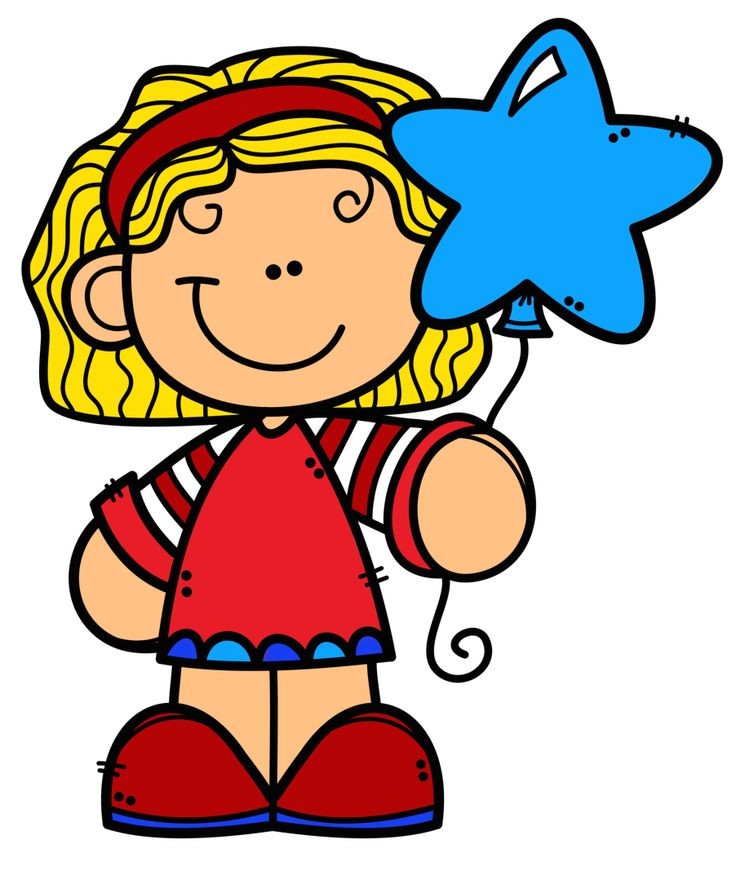 PROBLEMA
Debido a la violencia sexual sufrida en casa, la niña Lucia Ramos Montaño sufre problemas de relación interpersonal, aislamiento y dificultades de vinculación afectiva con sus padres.
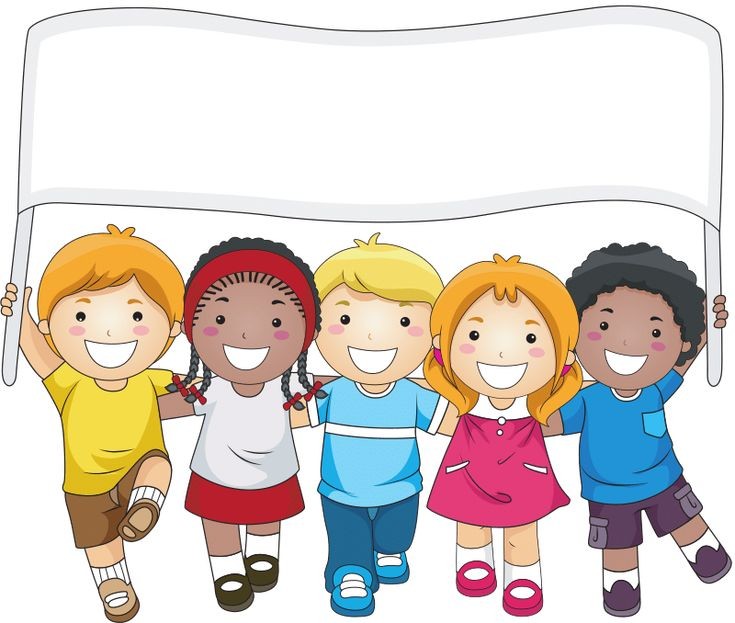 OBJETIVO
Gestionar políticas y mecanismos de protección para el desarrollo integral de la menor víctima de violencia, como salud, educación, familia, a través de todas las instituciones que velan por sus derechos, teniendo en cuenta la promoción y la socialización de los mismos en las instituciones públicas, privadas, otb´s, sindicatos, etc., en base a la erradicación de toda forma de violencia.
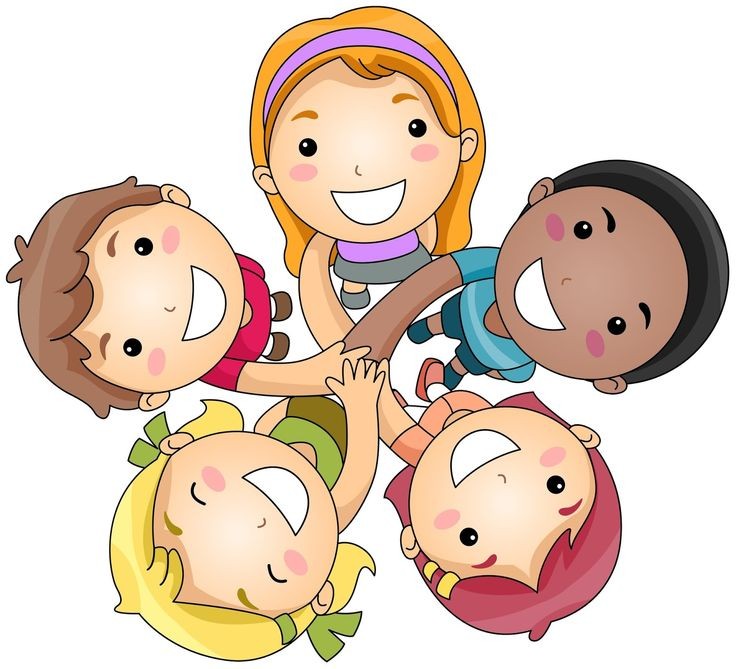 OBJETIVOS ESPECÍFICOS
 
Generar mecanismos de intervención ágiles, pero que al mismo tiempo, respeten el proceso personal y familiar que atraviesa la familia.
 
Desarrollar un proceso formal de cuidados, basado en el acompañamiento psicosocial de la niña, niño o adolescente y su familia, en centros especializados a través de la DNNA y SEDEGES.
 
 
Generar acciones de seguimiento del progreso de NNA y familia o en el retorno al núcleo familiar donde se vivió la violencia.
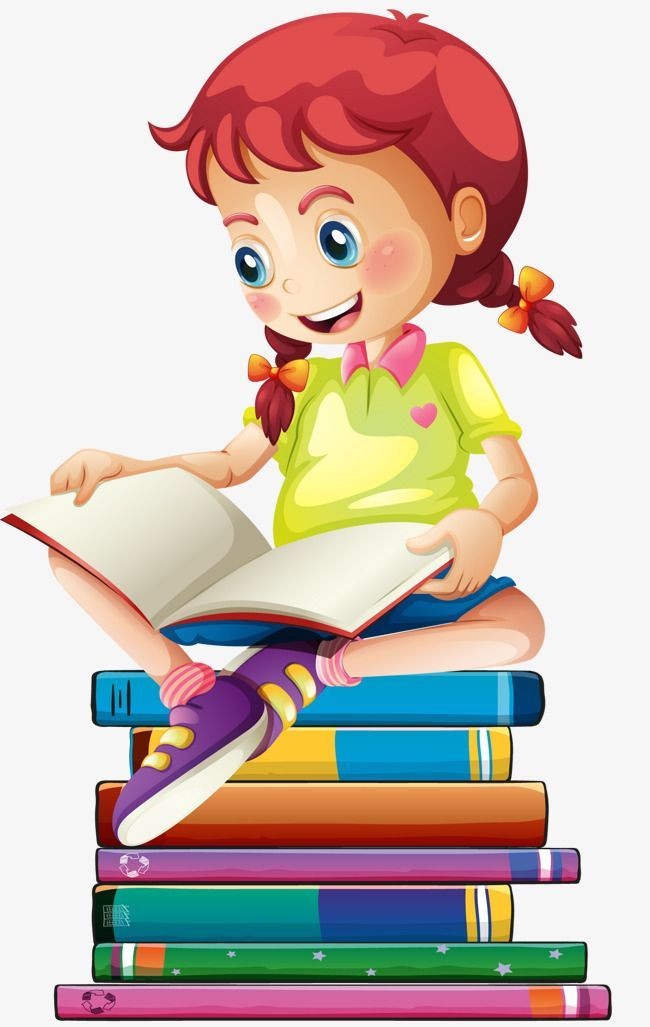 RESULTADOS 

Vida familiar estable favorable para la niñez y la adolescencia en la comunidad de Molino Blanco Sacaba.
Relacionamiento positivo entre padres e hijos de la comunidad de Molino Blanco Sacaba.
 
Fortalecimiento de  las condiciones de igualdad de género en la vida familiar. 
Padres de familia se desarrollan positivamente en base a la práctica de valores integrales.
 
Impactos positivos suficientes mediante el trabajo coordinado de las instituciones que protegen los derechos de la niñez y adolescencia. 
Participación de la policía FELCV, en la lucha contra la violencia hacia la niñez y adolescencia.
 
Mecanismos de planificación para el establecimiento de políticas para que las mujeres y madres de familia generen recursos económicos. 
Normas de equidad de género en el ámbito del núcleo familiar dentro de la comunidad.
Información a las autoridades de la comunidad de Molino Blanco sobre presupuestos requeridos del GAMS.
Relacionamiento y  comunicación de los padres con los hijos dentro de las familias en la comunidad.
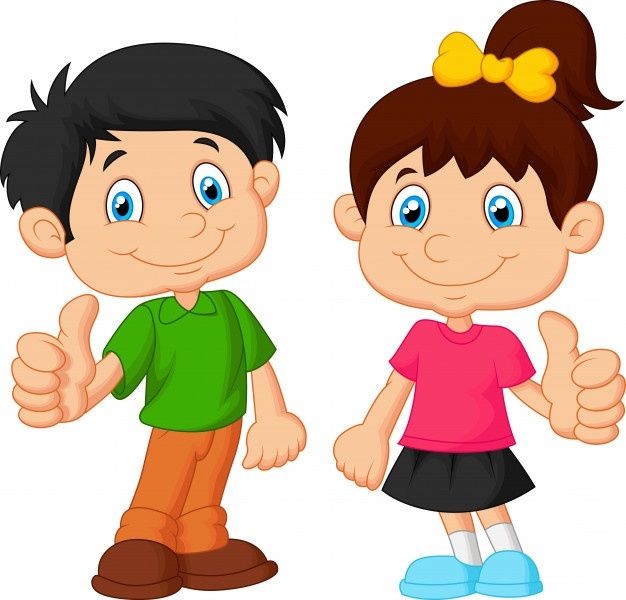 INDICADORES

Se sensibilizaron a 30 padres y madres de familia de la comunidad de Molino Blanco Sacaba.
 
Capacitación a 10 autoridades comunitarias de Molino Blanco Sacaba.
 
 
2 campañas de sensibilización, para la difusión y promoción de los derechos de la niñez y adolescencia.
 
2 talleres de apoyo a los padres de familia de la comunidad para su participación en instancias de toma de decisiones de la gestión municipal.
 
 
4 capacitaciones a niños, niñas y adolescentes en derechos, cuidado y autocuidado en la unidad educativa Molino Blanco.
 
2 talleres de coordinación para el planteamiento de acciones con personal de la policía FELCV de Sacaba.
 
 
4 talleres de elaboración de propuestas y demandas públicas a favor de las mujeres y madres de familia de la comunidad.
 
2 talleres de capacitación para la elaboración de un plan de acción para prevenir el maltrato infantil .

 
2 talleres de capacitación y asistencia técnica a autoridades comunitarias para su participación en instancias de toma de decisiones del GAMS.
 
2 jornadas de reflexión sobre casos denunciados y/o procedimientos judiciales aplicados entre las autoridades de la comunidad.
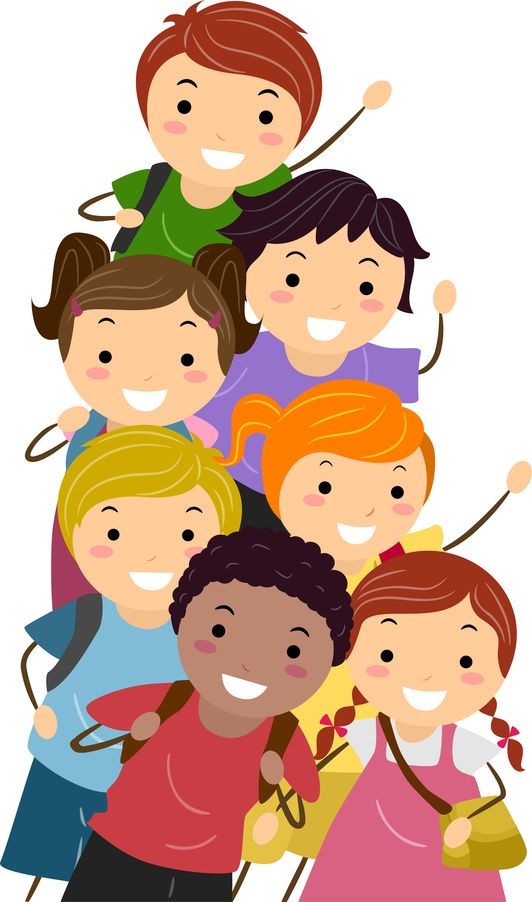 CONCLUSIÓN
El tema de la violencia hacia la niñez y la adolescencia es una de las problemáticas que afecta de manera directa a la sociedad, esta se produce y surge sin importar distinción social, raza, color, nacionalidad. Es un fenómeno que es muy complejo y de difícil estudio por los diferentes factores que afectan la integridad de los niños.
Entre las consecuencias de la violencia hacia la niñez y adolescencia se encuentran problemas de salud física y mental a largo plazo y efectos sociales y laborales negativos que pueden retrasar el desarrollo económico y social de los países.
La violencia hacia la niñez y adolescencia es un problema social grave, con raíces culturales y psicológicas, que pueden producirse en familias de cualquier nivel económico y educativo. La violencia transgrede los derechos fundamentales de la niñez y adolescencia y por tanto debe ser detenido.